Writing a Reflection…
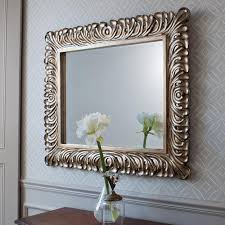 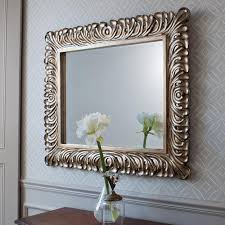 Reflection…An image, representation, or counterpart
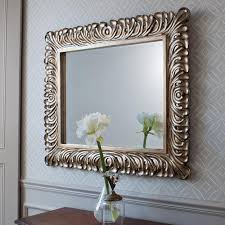 Reflection…the act of deeply thinking or pondering
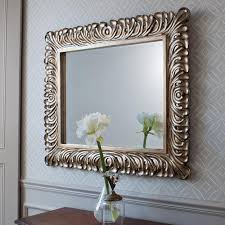 SO…You may write the quote in your own words.OR…You may write your thoughts about it after pondering its meaning.
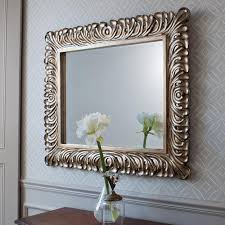 Write a Reflection…
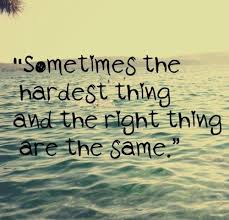